Pictures to accompany the Bible Stories
used in the Kindergarten Curriculum

God is Wise
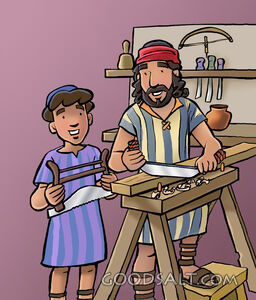 Wise Week 1
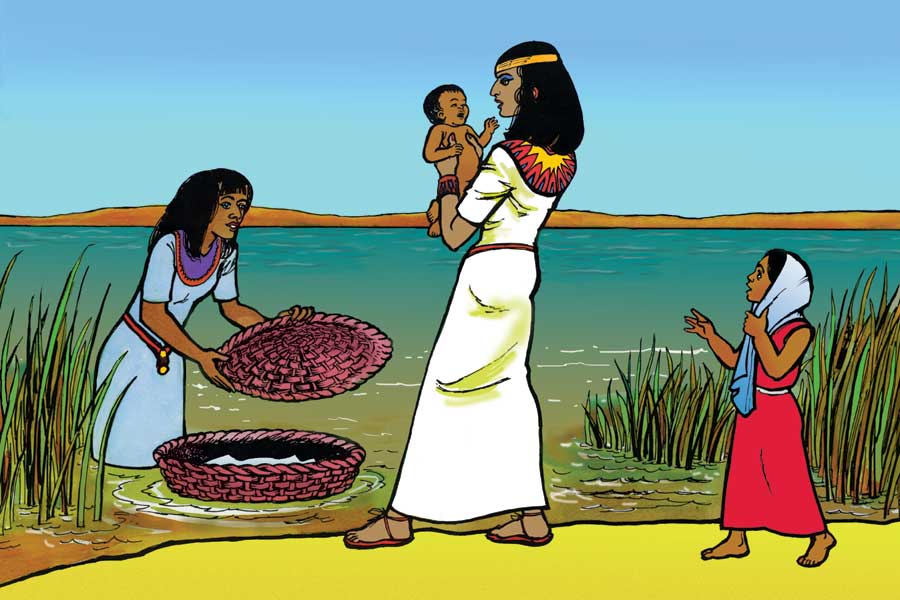 Wise Week 2
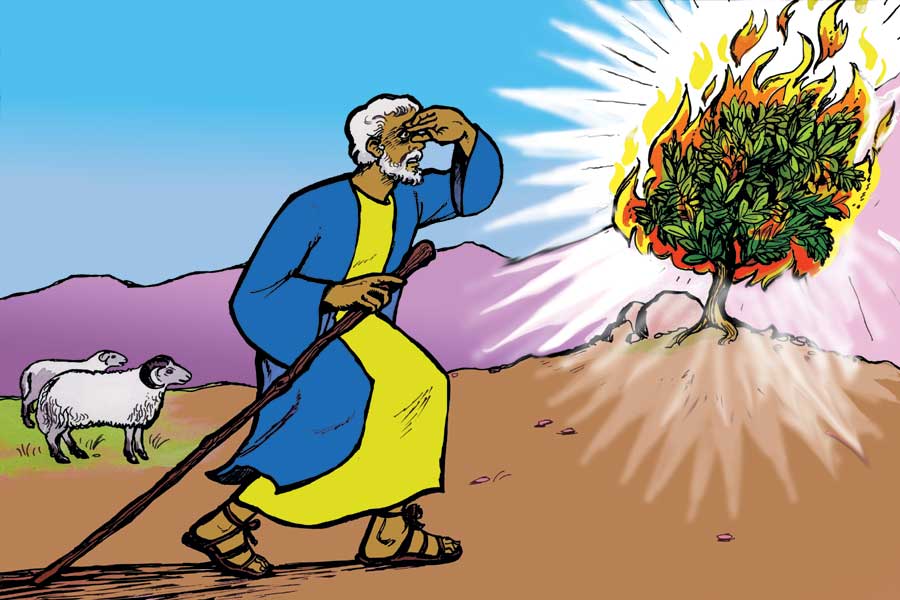 Wise Week 2
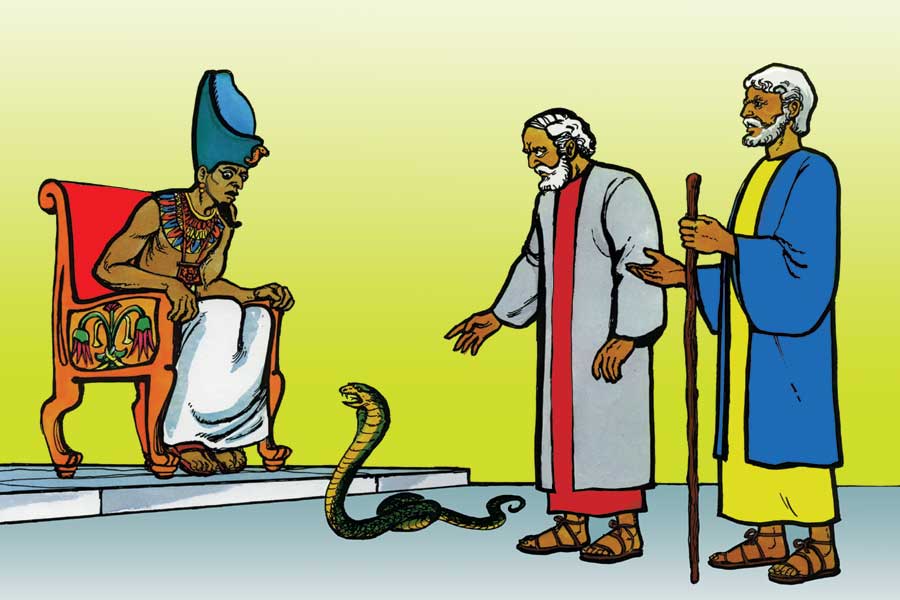 Wise Week 2
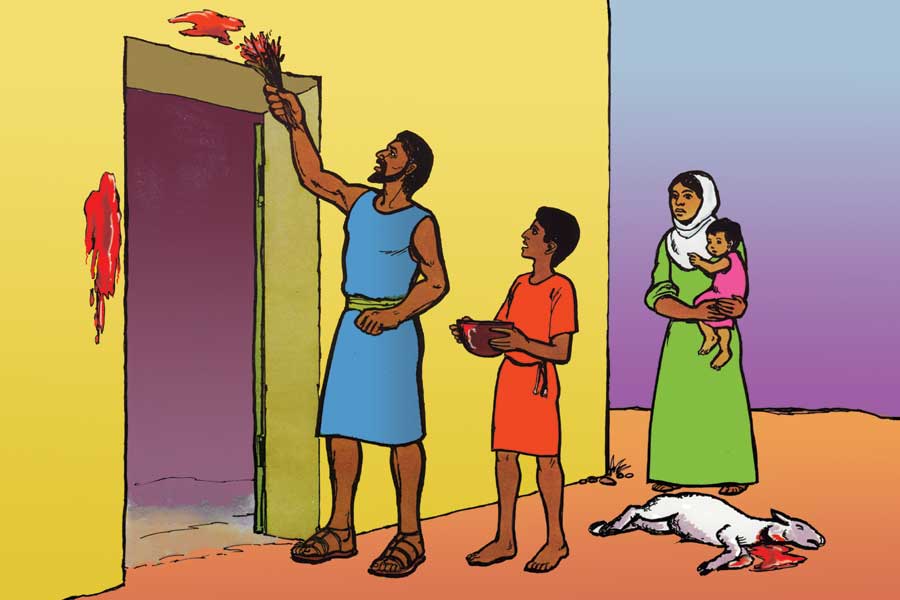 Wise Week 2
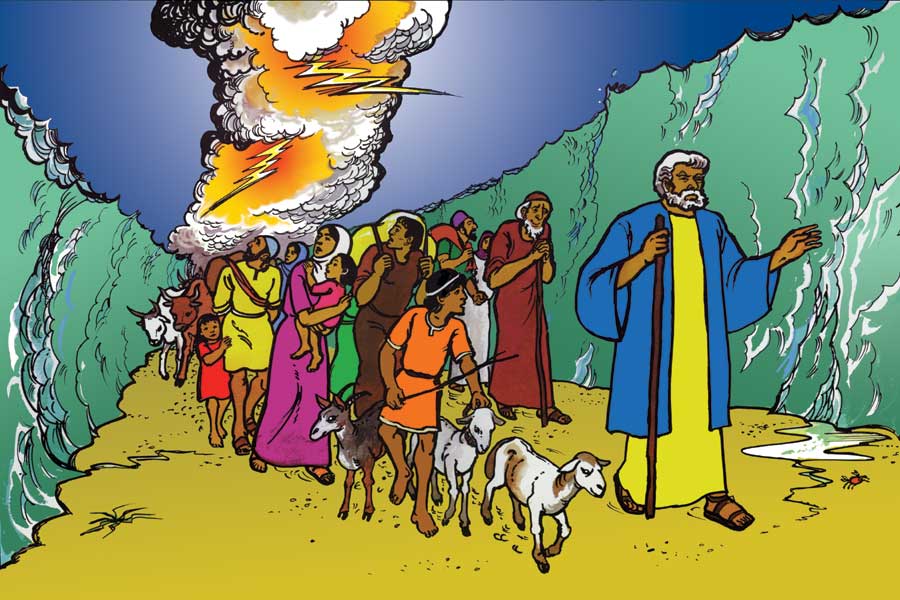 Wise Week 2
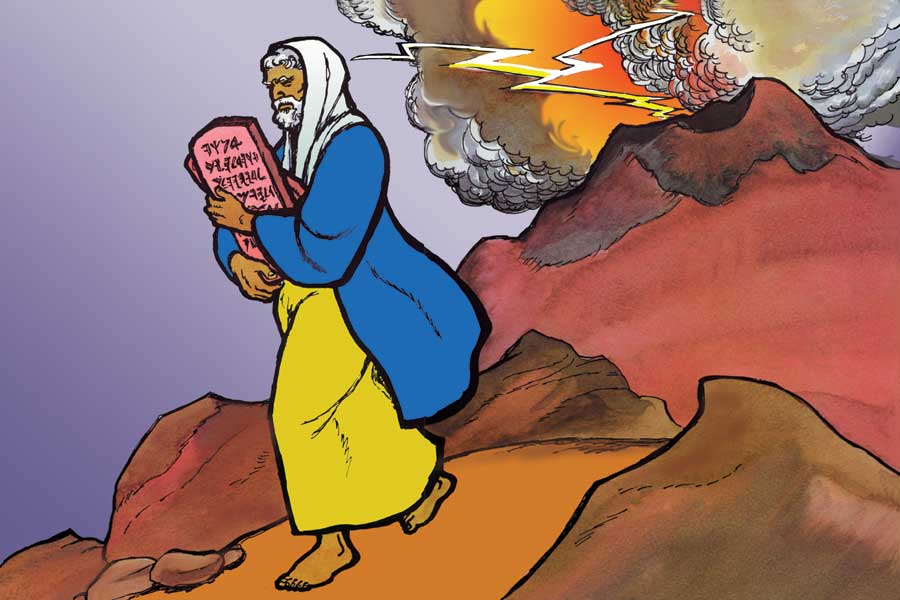 Wise Week 2
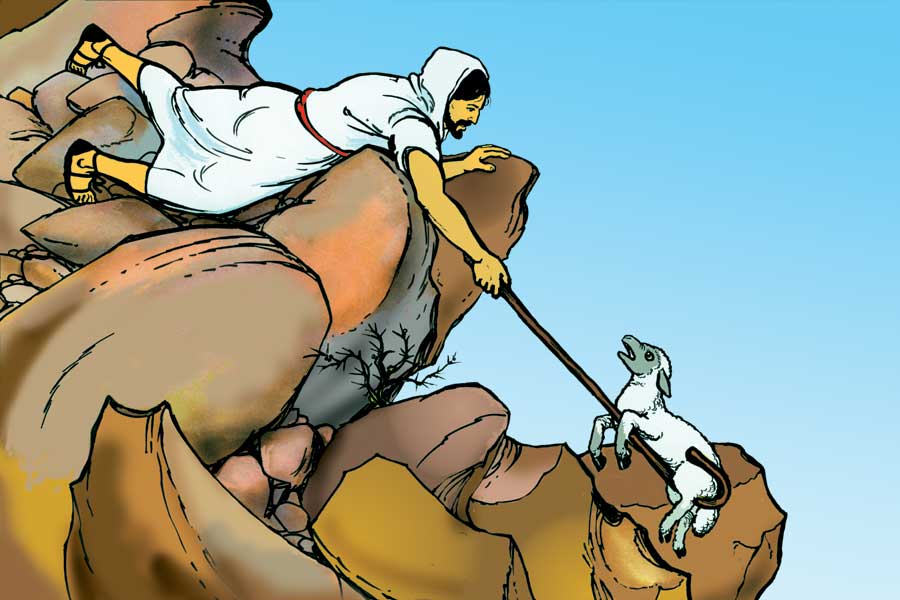 Wise Week 3
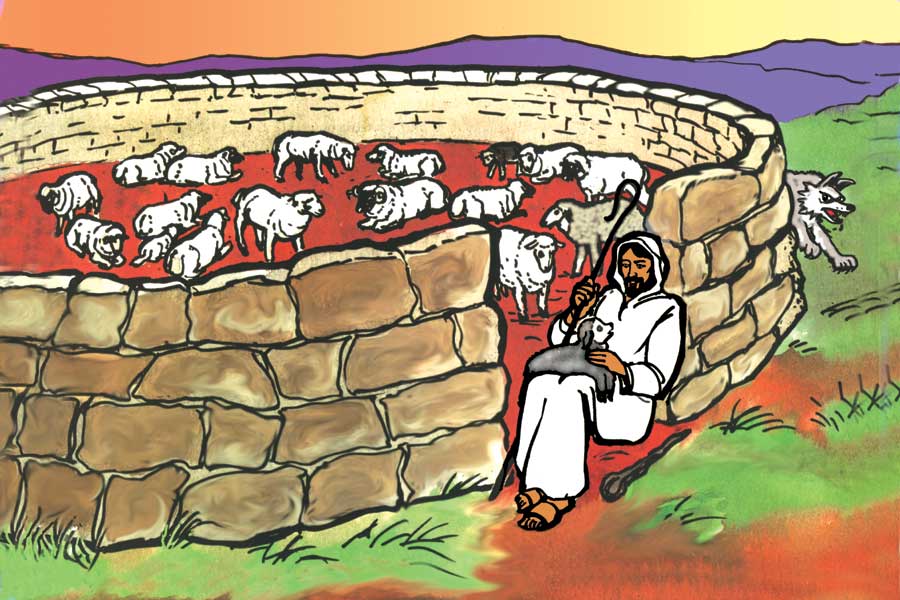 Wise Week 3
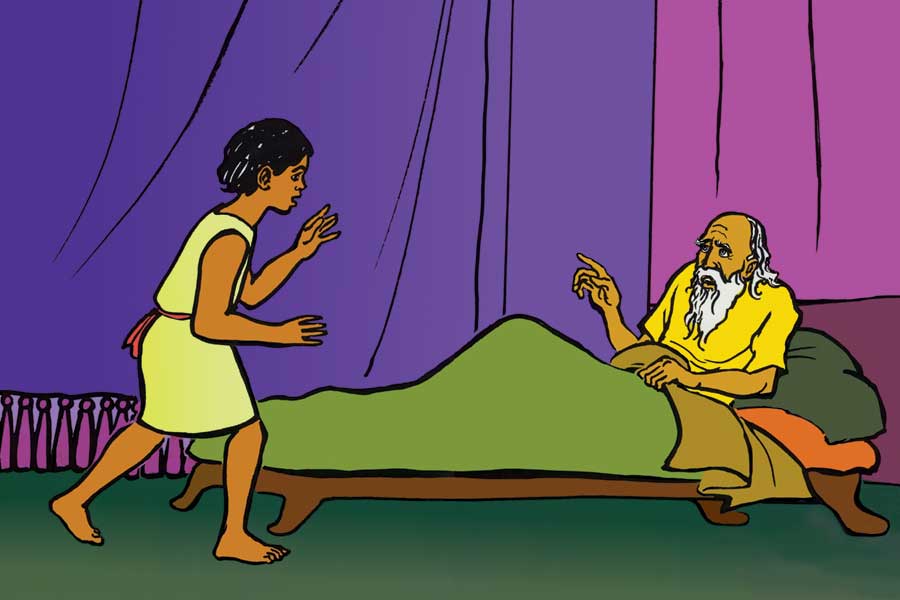 Wise Week 4
Samuel
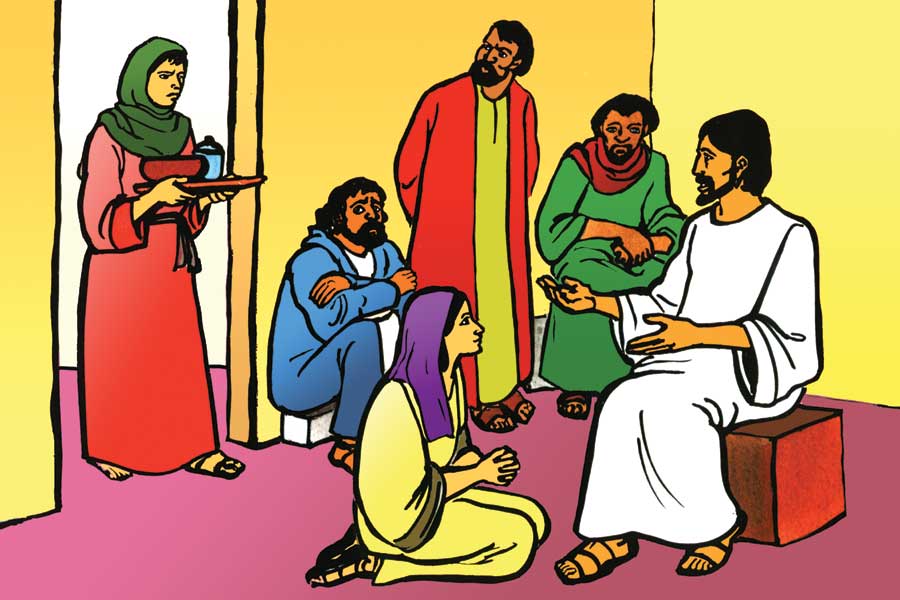 Wise Week 4